Strengthening innovative cooperation among BRICS countries to achieve stable economic growth
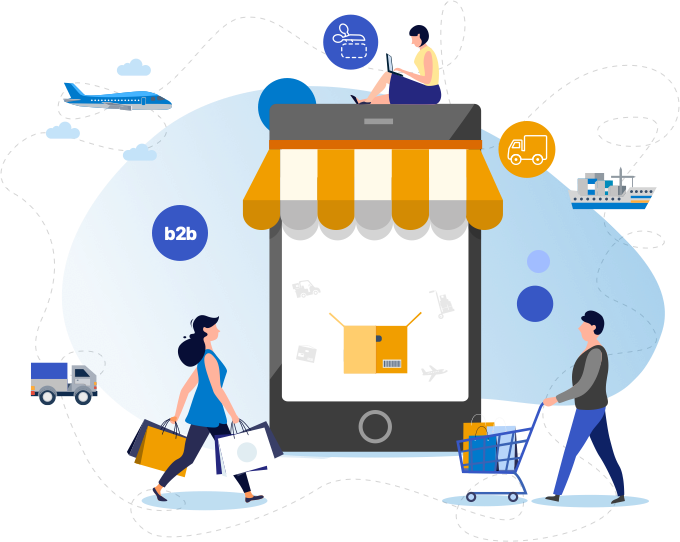 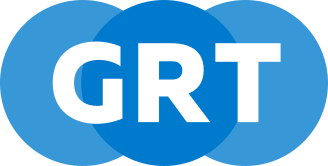 Anna Nesterova

Chairperson of the Board of Directors Global Rus Trade
Head of Russian Working Group on Digital Economy of BRICS Business Council
1
GlobalRusTrade.com
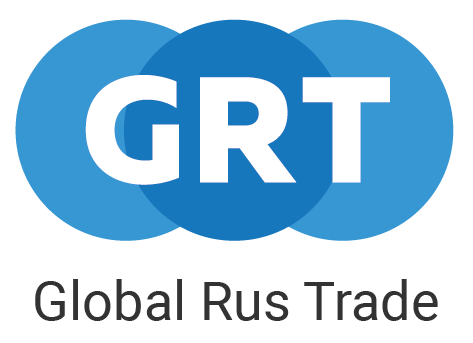 The first Russian platform for cross-border B2В e-commerce

GRT is a user-friendly service to sell, buy and promote goods and services in Russia and worldwide

Founded in 2015
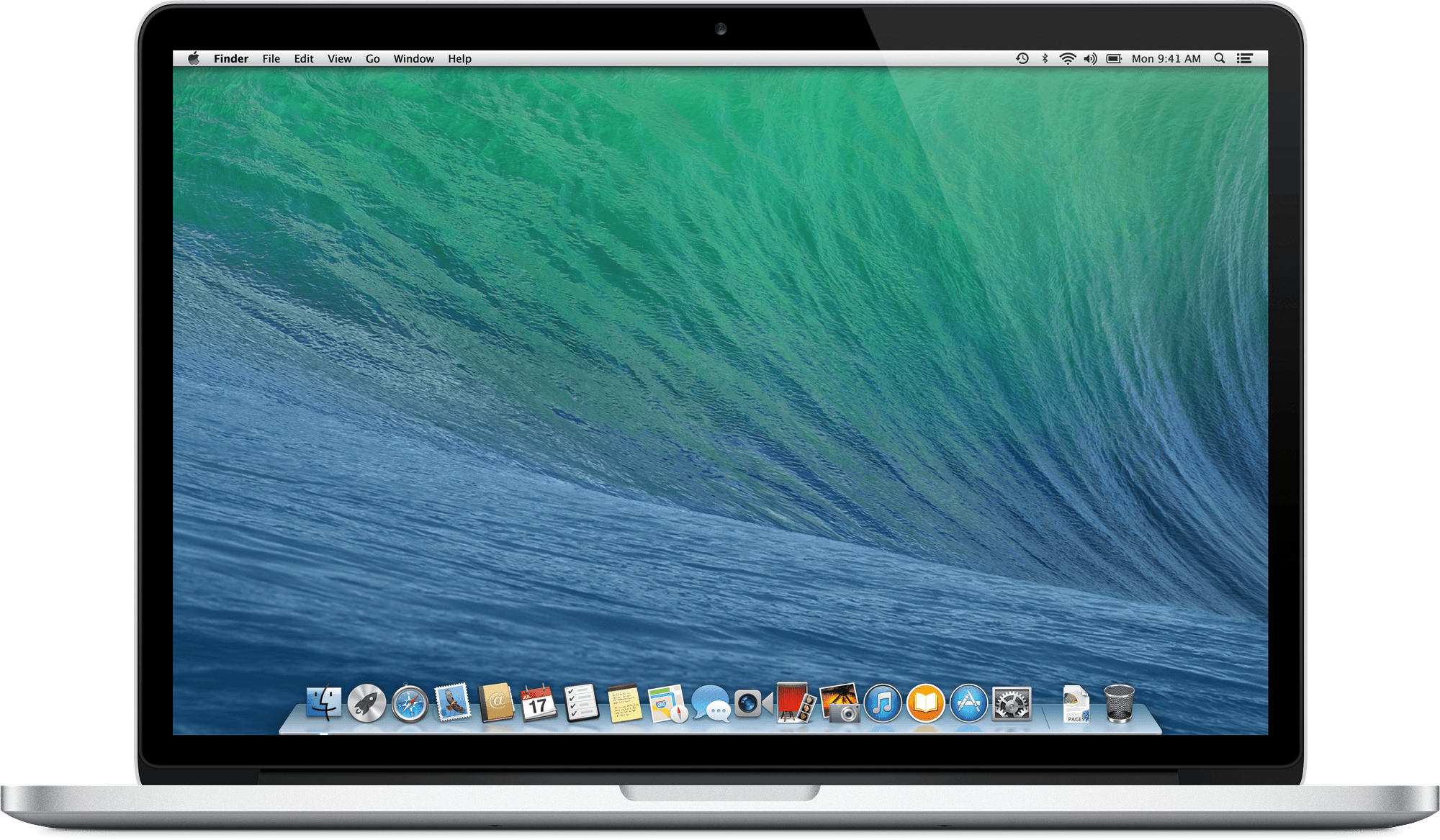 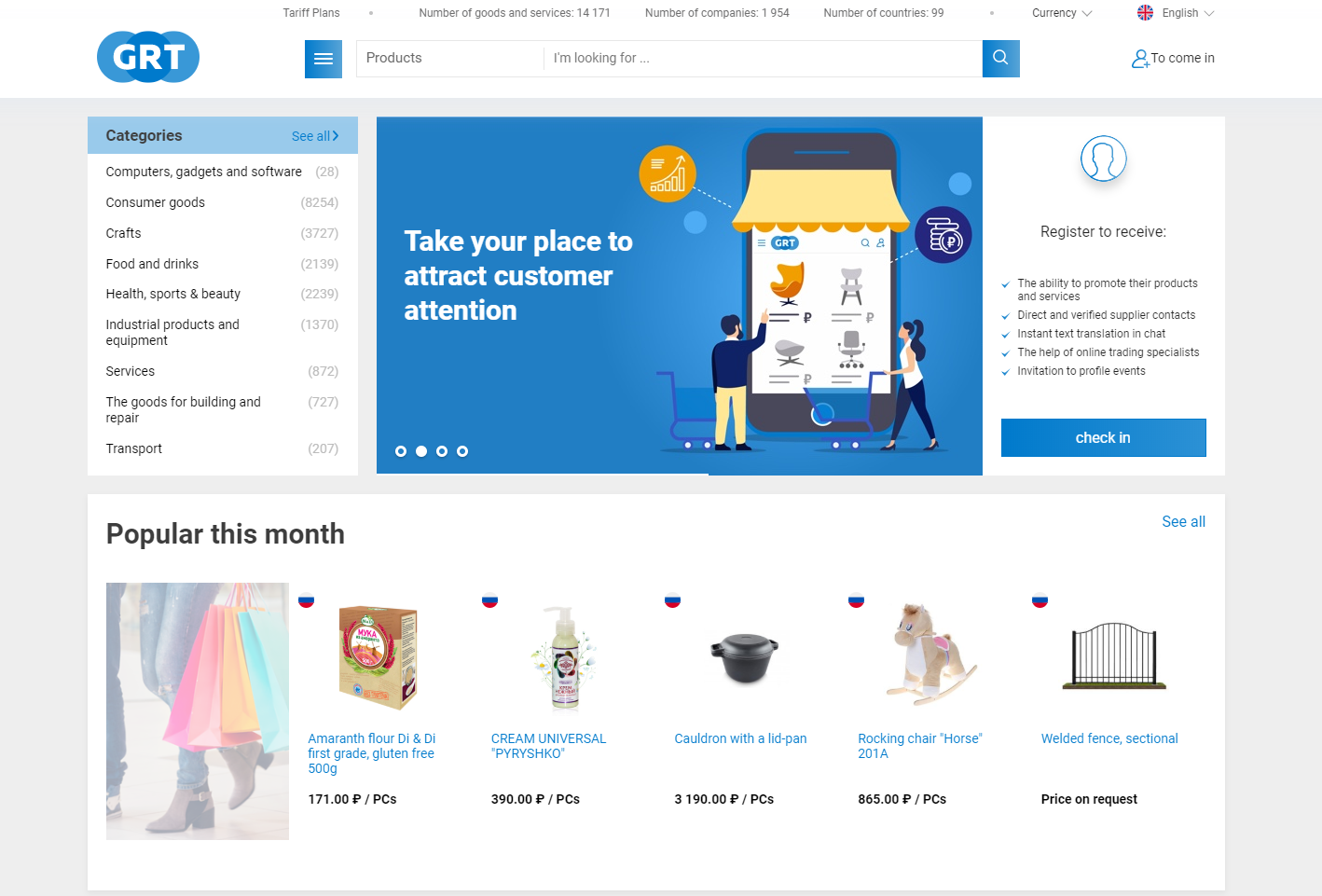 2
GlobalRusTrade.com
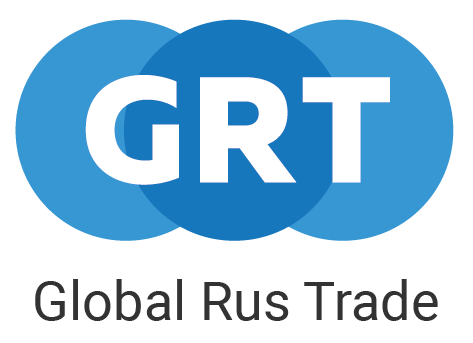 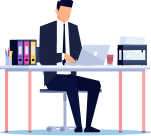 4 years
in the e-commerce market
> 3000
registered enterprises
101
countries of presence
3
The most popular categories
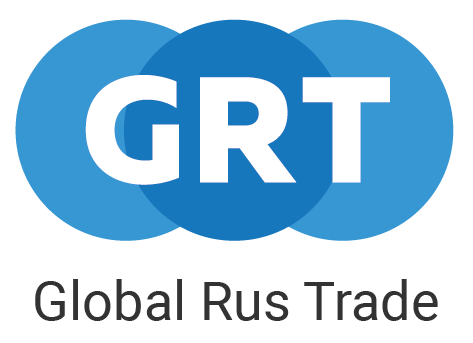 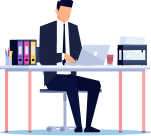 Consumer goods
Handicrafts
Health, sport and beauty
Food and drinks
Industrial goods and equipment
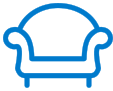 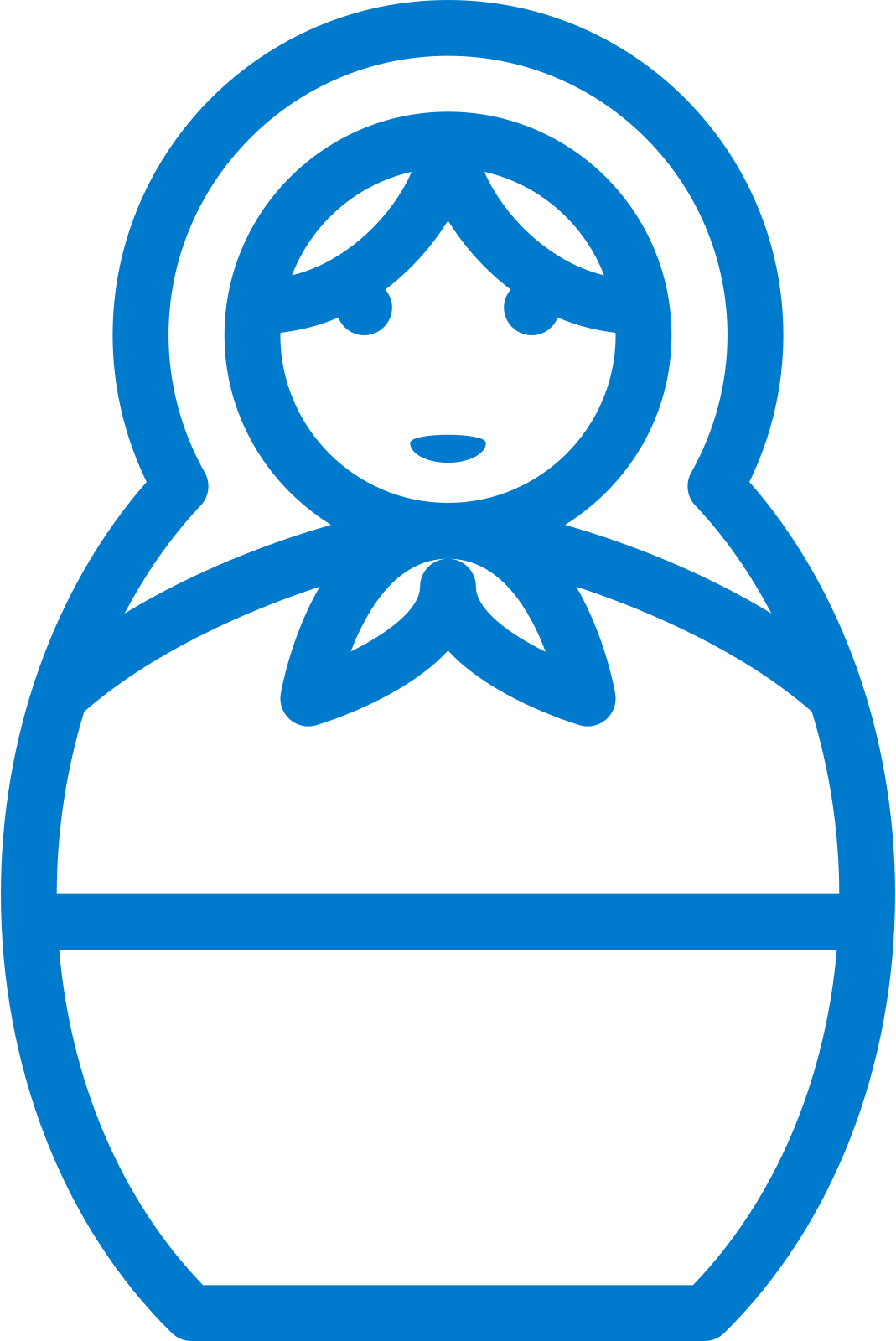 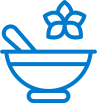 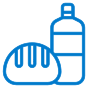 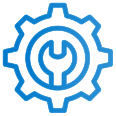 4
GlobalRusTrade.com – Advantages
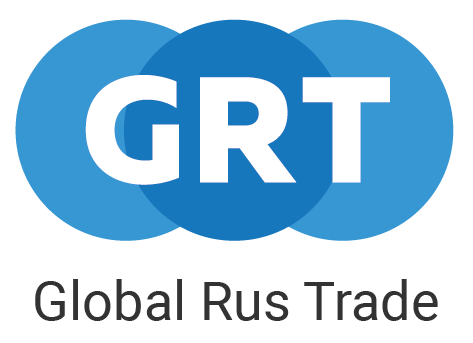 Translation of content and messages into 11 languages
Languages spoken by 80% of the total world population
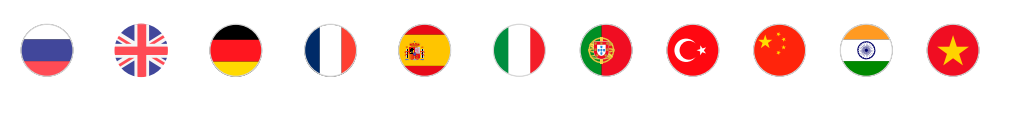 Check of all companies at the platform
It has become easier now to assess partners’ integrity
5
Potential of e-commerce market in BRICS and Russia
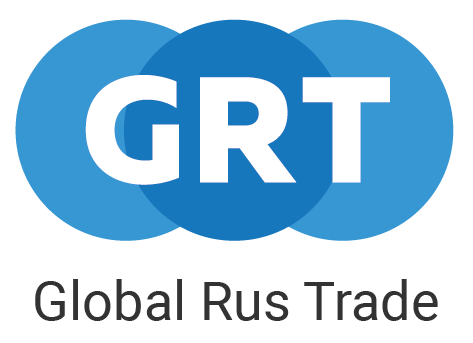 By 2022 global cross-border online retail among BRICS countries will reach 554 billion dollars and online retail sales of BRICS will rise to 3 trillion dollars

Russian e-commerce market will almost triple by 2024 and amount to 60 billion dollars
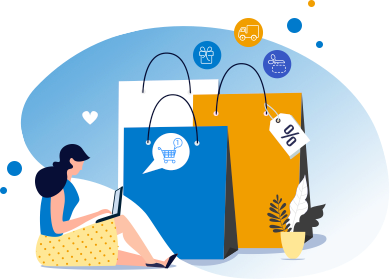 6
E-commerce development in Russia
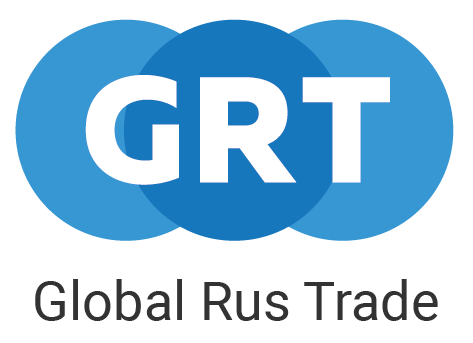 Russia benefits from high Internet (almost 80%) and smartphones (66%) penetration 

Investments in the Russian e-commerce market may reach 1 billion dollars in the following years 

By 2025 the share of e-commerce market should grow to 20% from the present 3-4%. It is assumed that Russia's share in the global e-commerce market will be 10%
7
BRICS Business Council
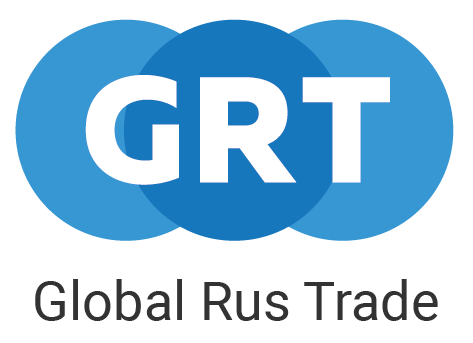 Global Rus Trade heads the Russian BRICS Business Council Digital Economy Working Group

Main focus areas:
Connectivity and Inclusion Goals
Narrowing Digital Divide
Market Access and SME Business Innovation Drive 
Development of Digital Technologies and Platforms
8
BRICS Digital Literacy School
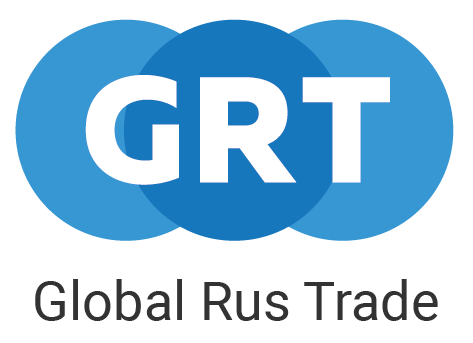 A platform which combines best educational practices and unites people of different professions and generations of all five BRICS countries

Define digital literacy level
Define best practices of online and offline education in BRICS countries
Develop recommendations on increasing digital literacy among BRICS countries
Create digital literacy courses depending on the main necessities of each country's population
9
BRICS E-Commerce Platforms Network
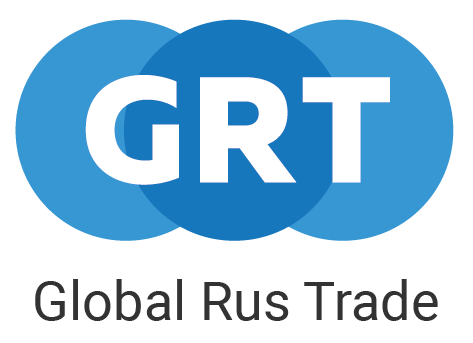 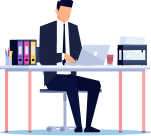 Exchange of experience and information in the field of e-commerce
Exchange of RFQs (Request for quotation)
Developing a standardized form of RFQ
Placement of cross-references to partner`s websites
Organization of meetings, conferences, seminars
Placement of brief information about the platform in educational materials
10
Thank you for your attention!
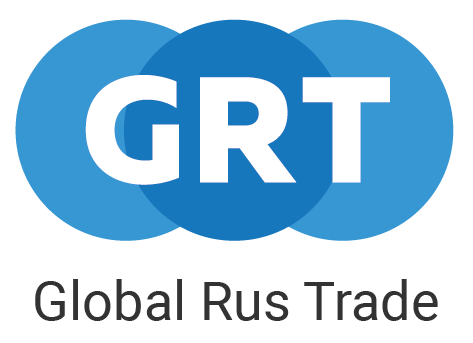 Anna Nesterova

Chairperson of the Board of Directors Global Rus Trade
Head of Russian Working Group on Digital Economy of BRICS Business Council
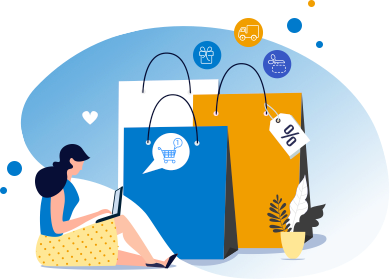 info@globalrustrade.com
+7 (495) 646 56 01
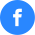 Global RUS Trade
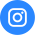 GlobalRusTrade
11